Riunione del 5 giugno 2017
Aggiornamenti
Ricorso di 22 unità di personale EP al Giudice del Lavoro; avvio da settembre-ottobre 2017
Udienza al Consiglio di Stato in relazione al precedente ricorso amministrativo (slittata al 15 giugno 2017);
Certificazione dei Fondi accessori 2015 e 2016 intervenuta con verbale n. 5 del Collegio dei Revisori del 26 aprile 2017;
Incontro di contrattazione del 31/05/2017.
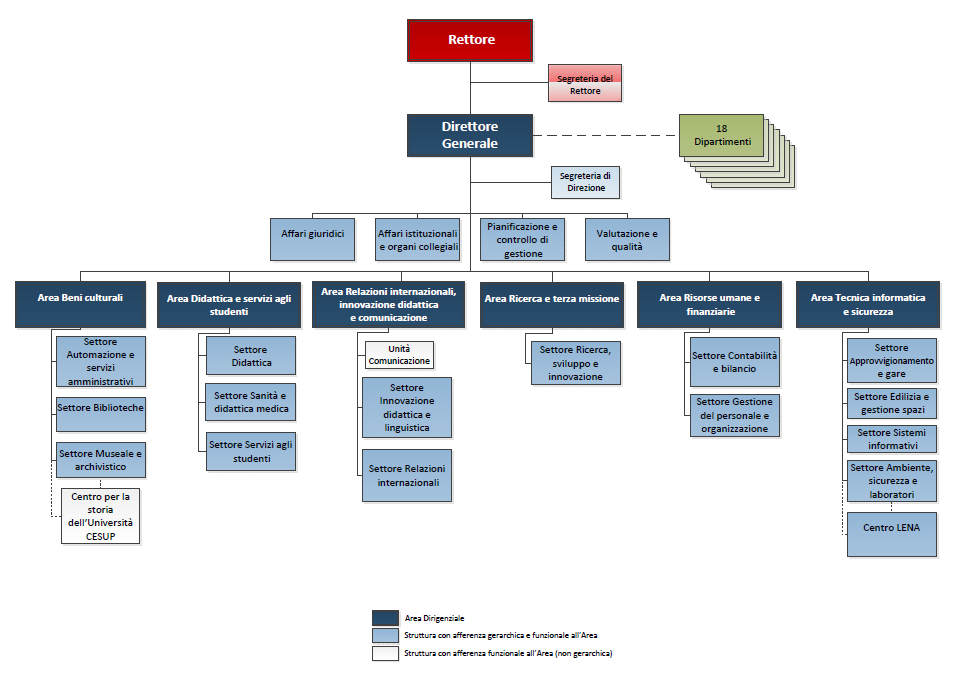 Attribuzione degli incarichi di caposettore
Manifestazione di interesse 
Tutto il personale di categoria EP
Valutazione da parte del DG supportato dal Dirigente di riferimento e dal Delegato RU in base a:
      - curriculum vitae
      - progetto di integrazione e di innovazione relativo 
        alle attività del settore prescelto
Elementi considerati:
      - competenze di base
      - visione sistemica
      - capacità manageriale
4
Incarichi di responsabilità

da attribuire per l’anno 2017
Obiettivi 2016
Risultati 2016
Risultati 2016
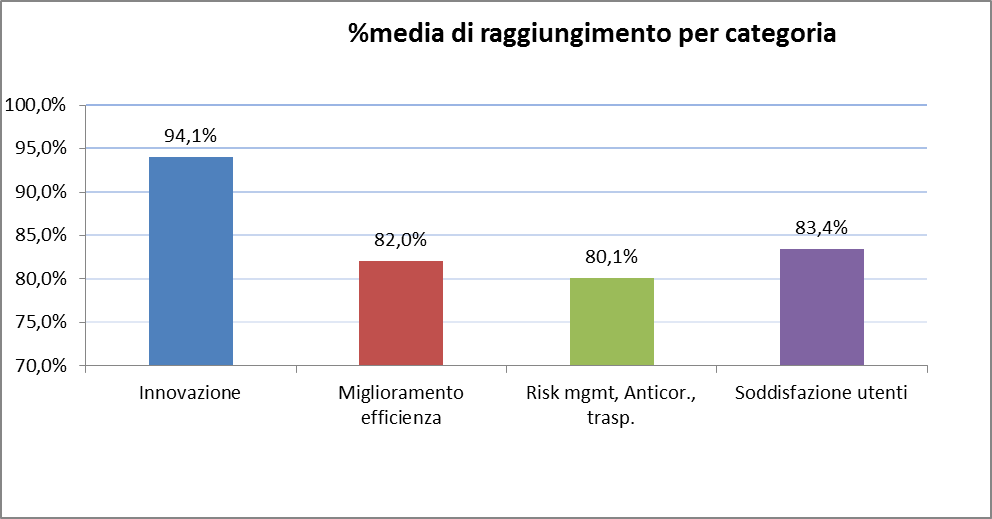 Risultati 2016
% media di raggiungimento per ambito
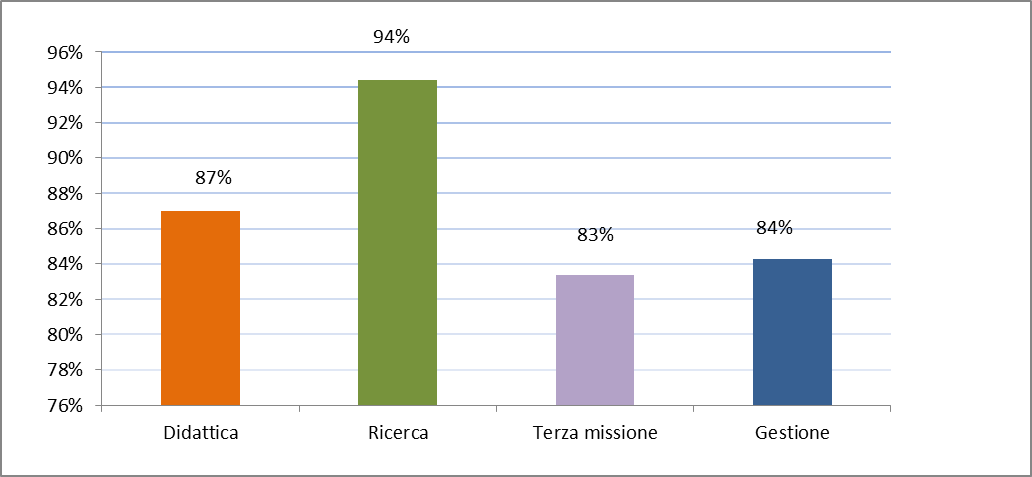